Акция 	 «Защитим Амурского тигра» (МОБУ СОШ№6 г.Тында, Амурской области)
В четвертое воскресенье сентября жители Дальнего Востока отмечают День Тигра. Идея проведения этого экологического праздника возникла в 2000 году. Его инициаторами стали известный писатель-охотовед Владимир Тройнин и международный благотворительный фонд «Феникс» при поддержке российских и международных природоохранных организаций. 
	Целью Дня тигра по задумке его организаторов стало стремление заставить жителей Дальнего Востока, а также жителей всей планеты задуматься о необходимости сохранения на Земле такого редкого представителя семейства кошачьих, как амурский тигр. 
	К проведению данной акции присоединились и ученики нашей школы.
26.09. проведен конкурс рисунков и плакатов «Амурский тигр – хозяин тайги» среди учащихся школы
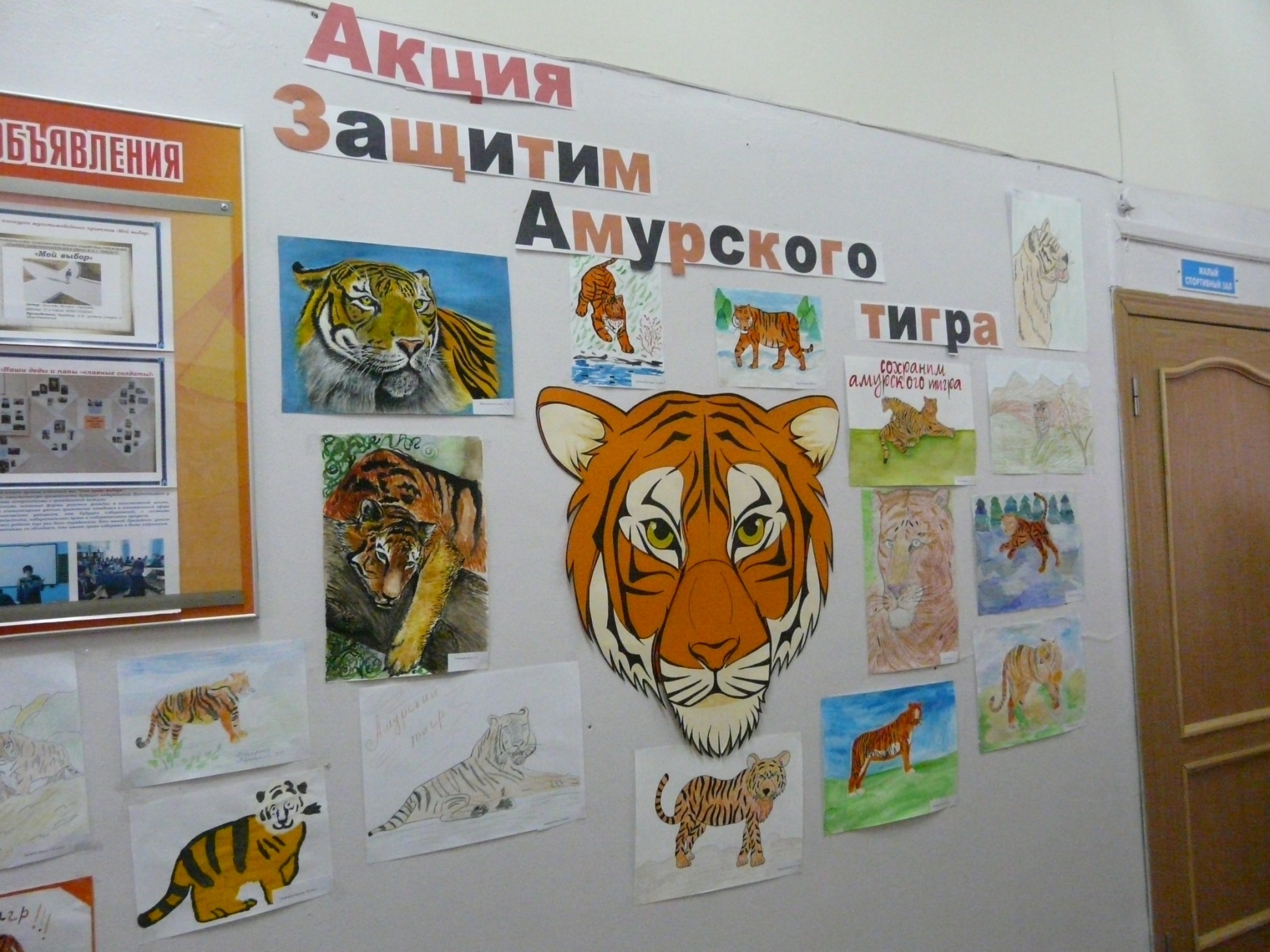 25.09. проведена экологическая игра среди учащихся 5-7 классов «По следам 			Амурского тигра»
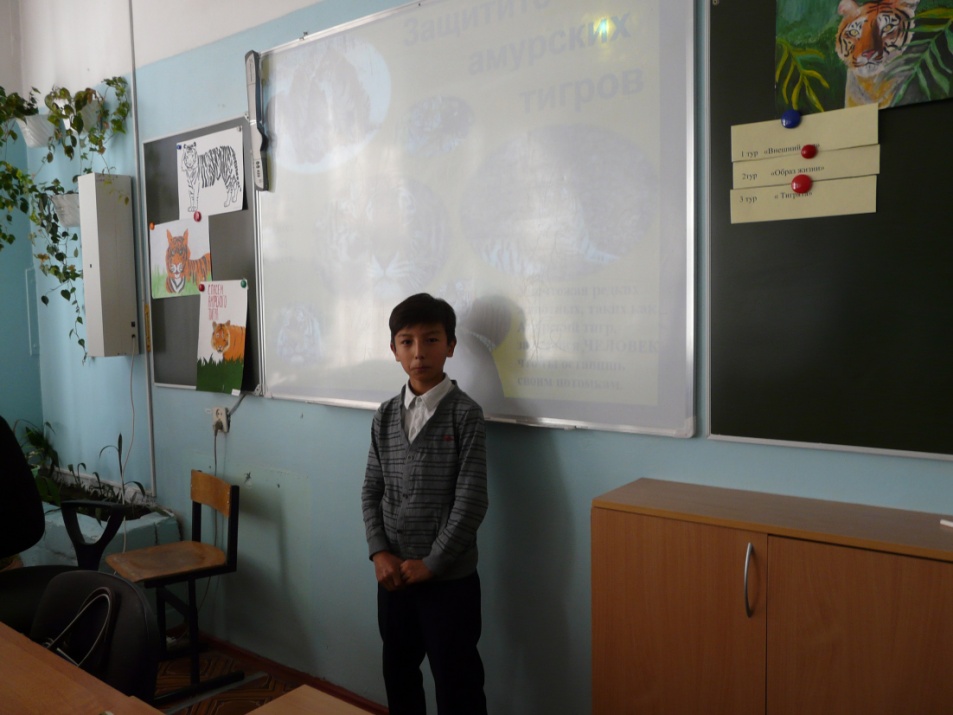 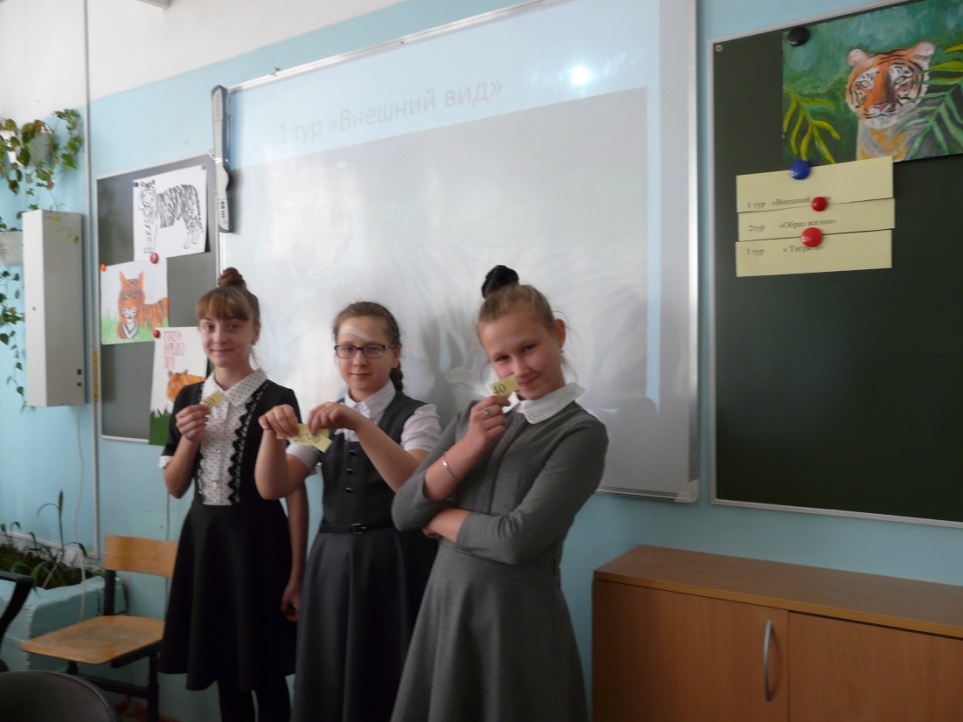 27.09. среди 9-х классов проведена викторина «Властелин амурской тайги»
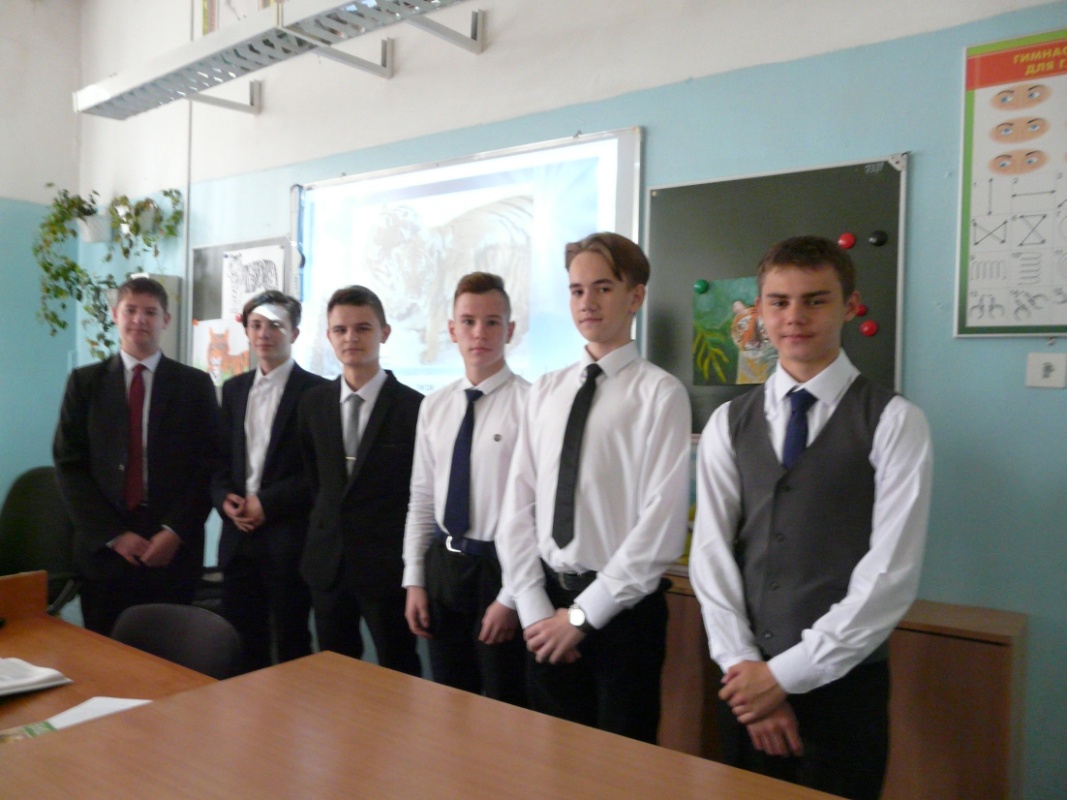 28.09  работала зона Аквагрим
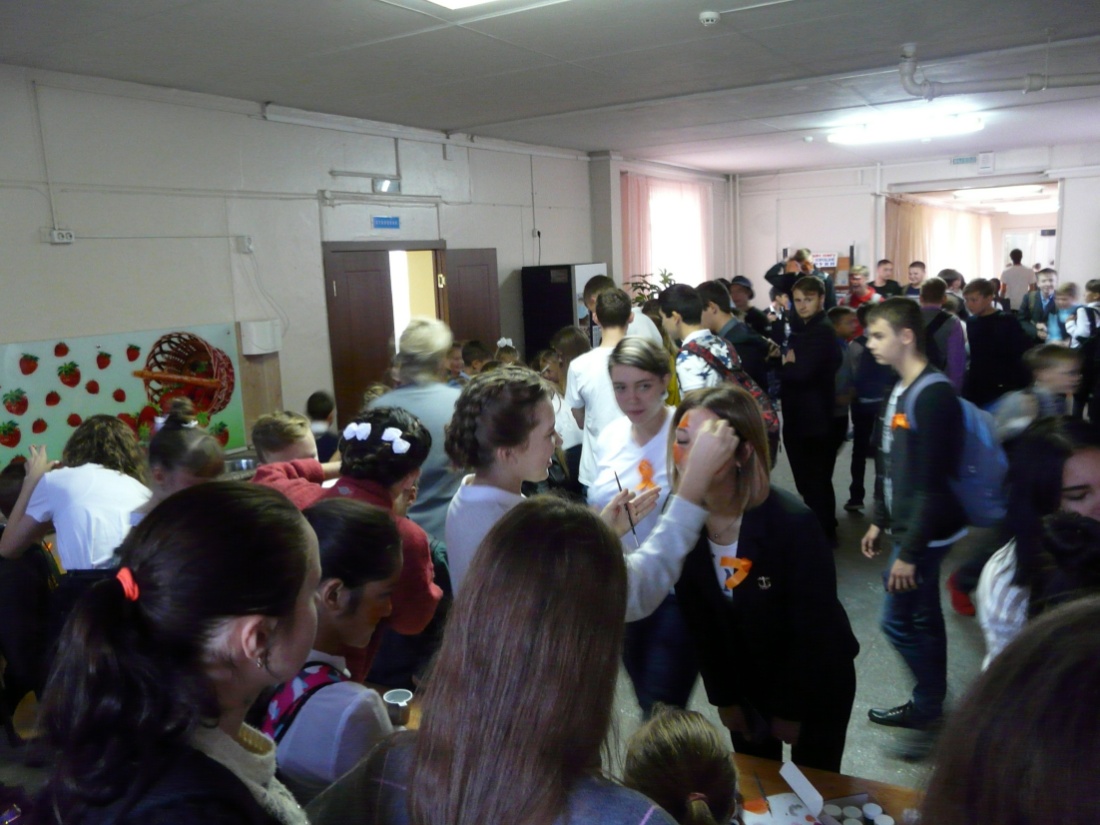 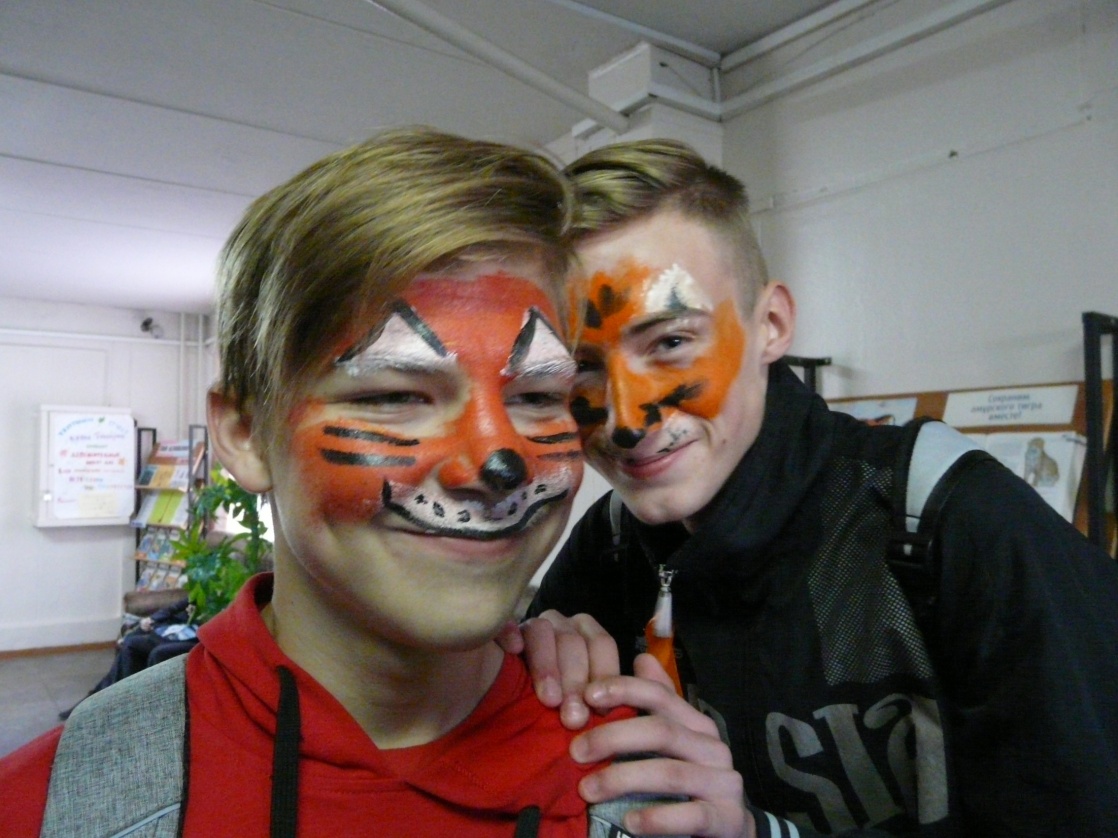 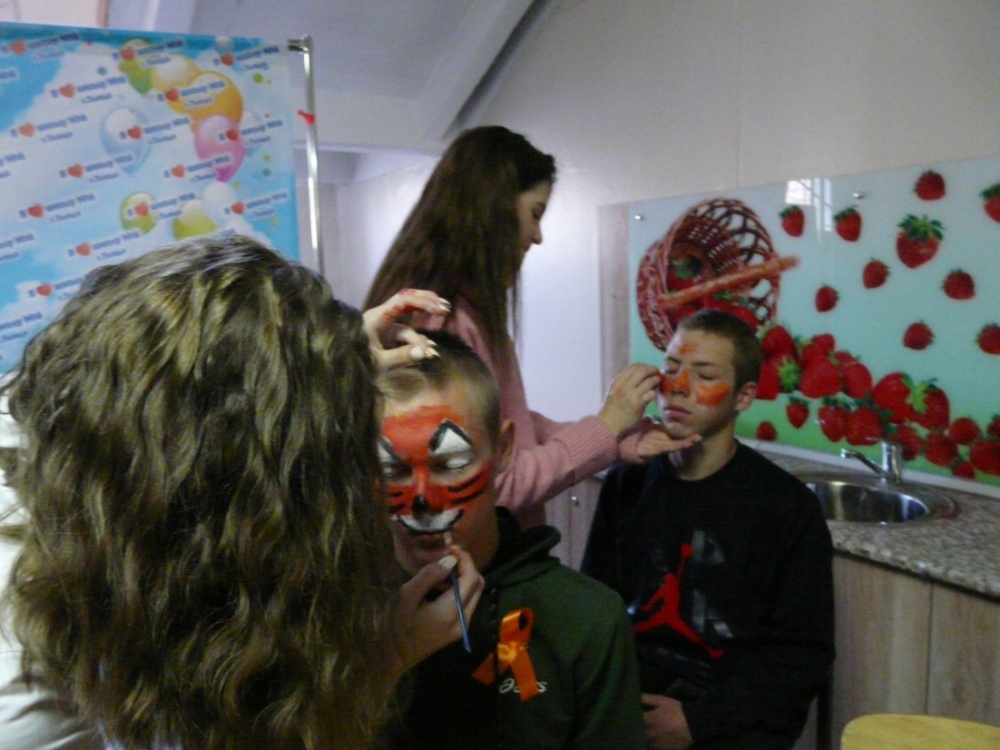 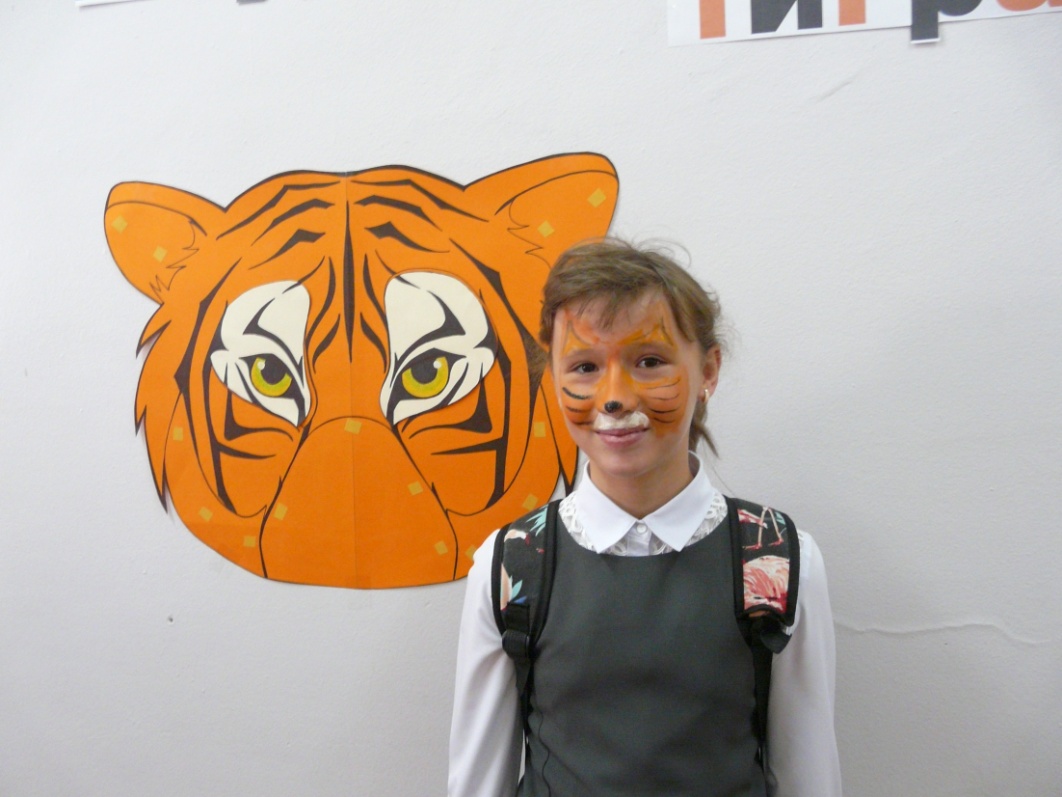 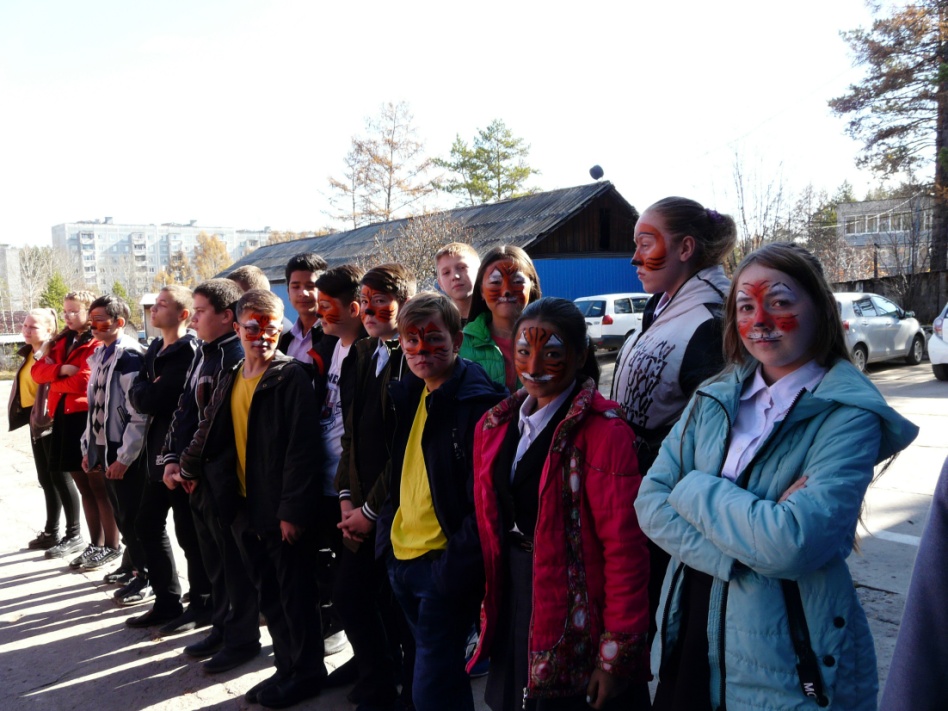 28.09. лидер школьного лесничества Старостин Алексей  раздавал всем учащимся школы оранжевые ленточки и рассказывал о цели проводимой акции.
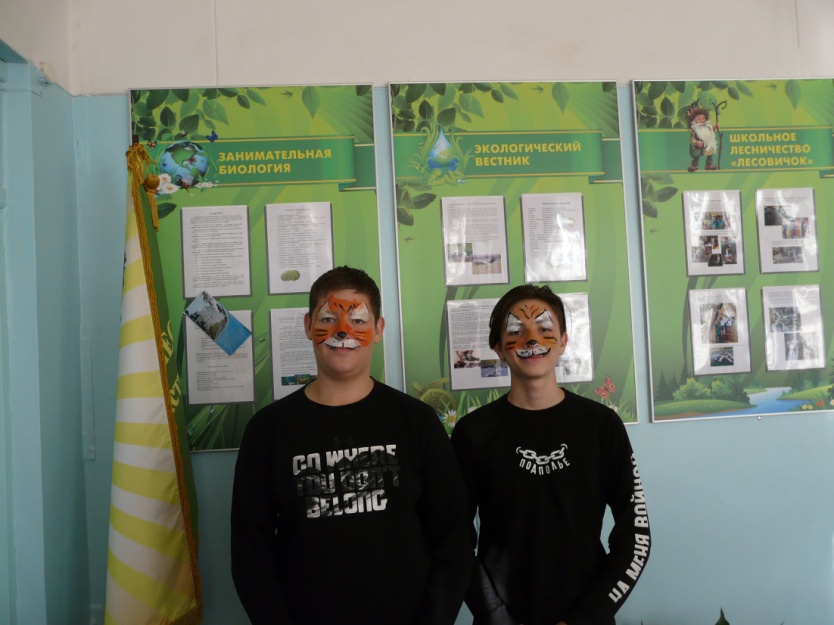 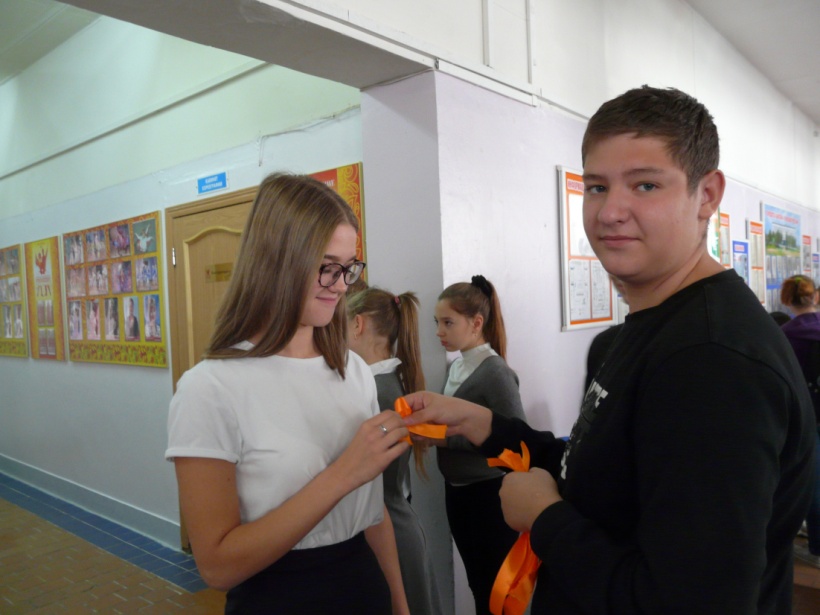 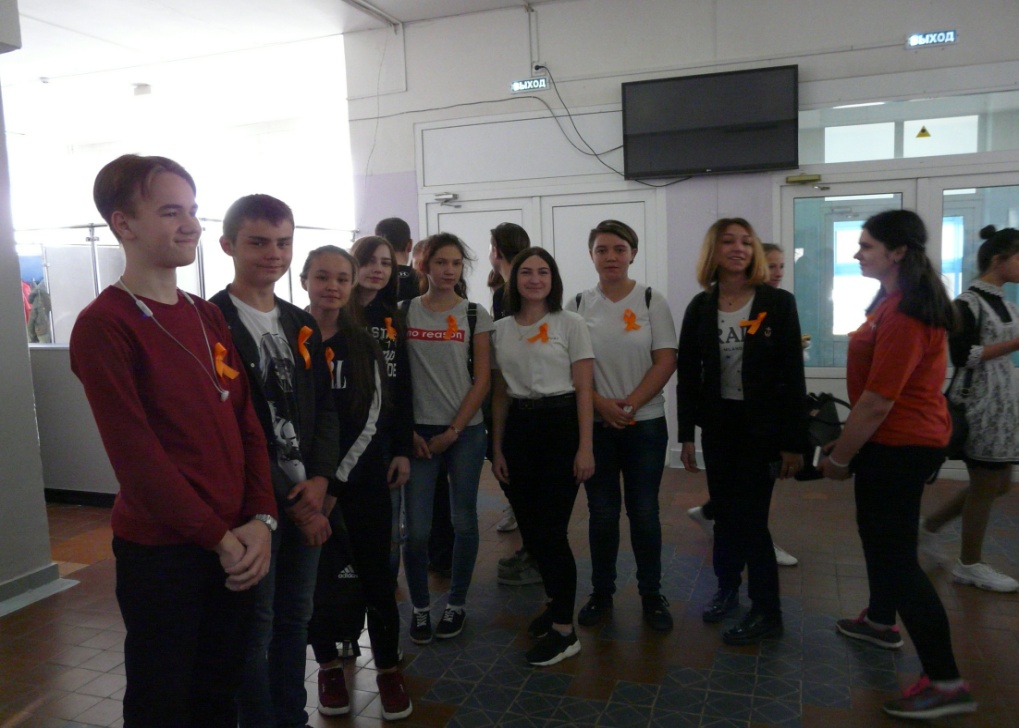 28.09. проведена городская познавательная игра «Властелин амурской тайги», в которой приняли участие команды из всех школ города. Наши ребята заняли второе место.
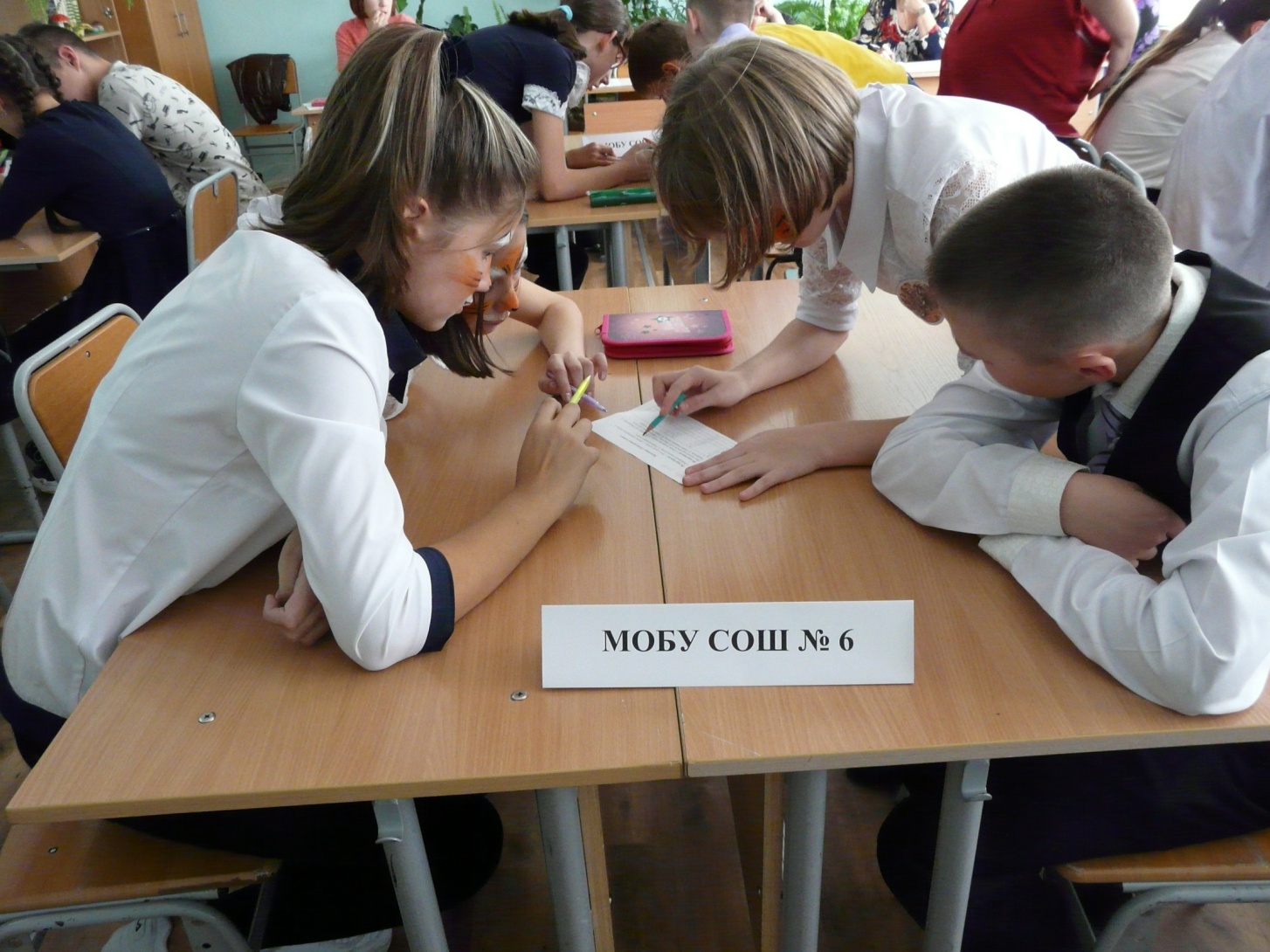 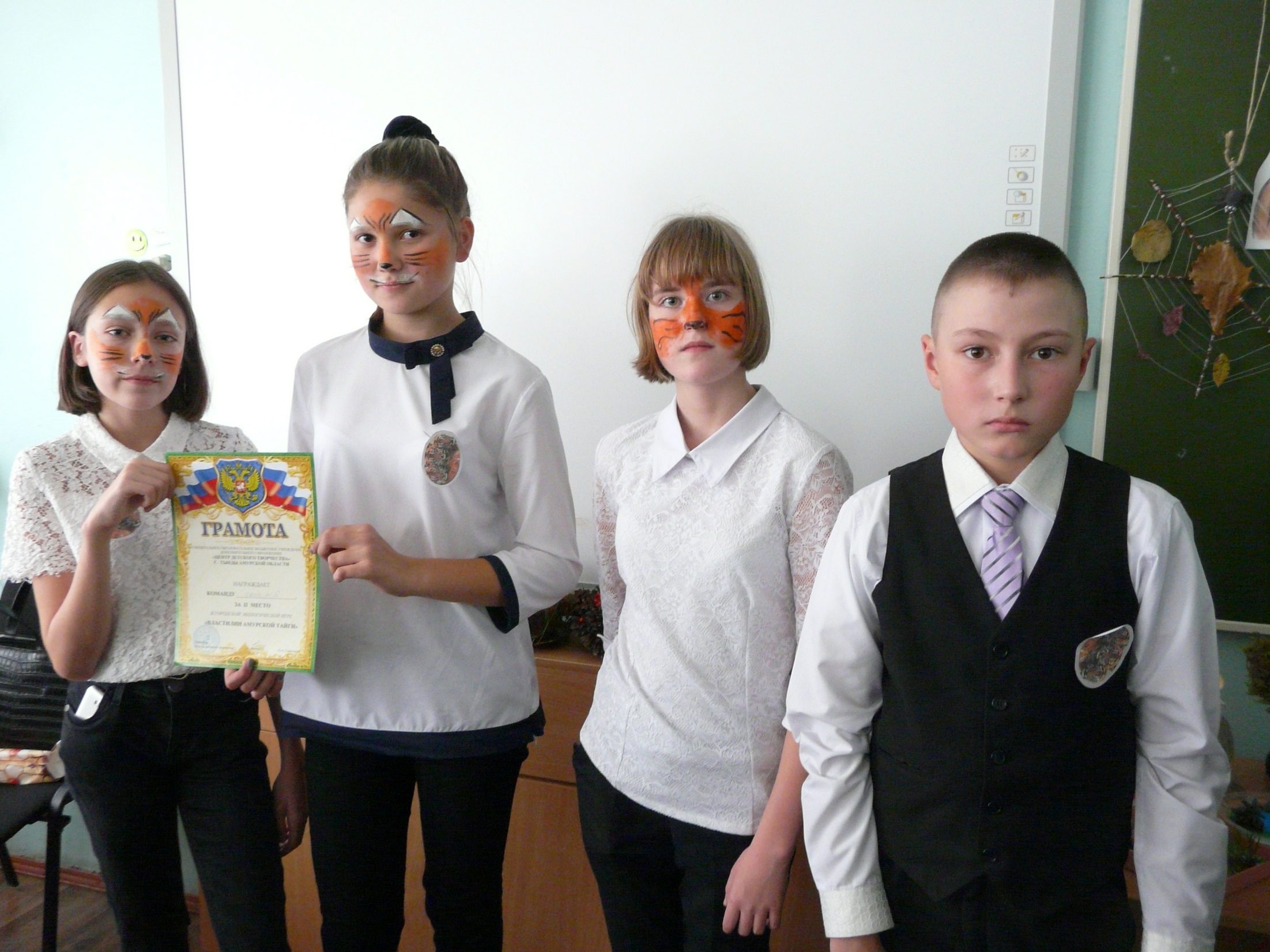